Computer SOFTWARE
Chapter 3
Main objectives:
1. Learn about operating system software. 
2. Learn about the utility software. 
3. Learn about programming languages. 
4. Learn about application software.
After studying this chapter, the student is expected to master the following knowledge and skills: 
1. Distinguish between different types of software.          2. Differentiate between types of system software. 
3. Distinguish between types of operating systems.          4. Count the basic functions of the operating system. 
5. Learn about different types of utility software. 
6. Learn about the most important utility software and its functions. 
7. Distinguish between different types of programming languages. 
8. Differentiate between the types of different programming languages compilers. 
9. Classifies different programming languages                  10.Classifies application software. 
11.Learn about the most important application software
Sub-Objectives
The beginning of programming languages was before the manufacture of computers, they were small codes. In 1801, the scientist Joseph-Mary Jacquard invented themechanical knitting machine, which was programmed and controlled by means of Punched Cards. These cards contain a set of holes representing the program. The British scientist Charles Babbage then used these cards in making the first mechanical computer. He called it the analytical machine in 1820 and the American scientist Herman Hollerith invented a census-based machine with these cards.

 The term “software”, however, dates back to 1958 at the hands of scientist John W. Toke from Princeton University. At that time, most of programmerswere women and were among the best university graduates who had been recruited, as men were preoccupied with war.
Introduction to software
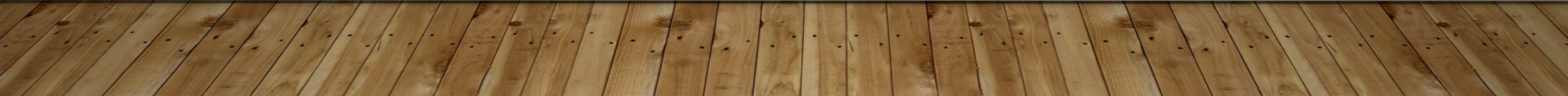 The period 19701980- witnessed major development in operating systems. The Unix operating system appeared in 1970 and still under development. DOS11 appeared for personal computers in 1974, Apple DOS in 1978, Windows 1.0 in 1985, Linux in 2003, Windows Vista in 2007, Android in 2008, and Windows 8 in 2012.
As for databases dating back to 1963, IBM developed a system for dealing with databases for NASA. In 1970, the so-called Relational Data Model (RDBMS) emerged and was used in bank customer data. Then SQL, the standard language for querying, appeared in the relational data model by IBM. Then a group of companies specialized in databases such as Oracle and Informix appeared. Then Microsoft appeared through Access, which reliedthe SQL database management system and became one of the most famous database systems.
For word processors, the beginning was in 1976 bythe electric pencil word processor from IBM,followed bythe program of the writer from Apple Writer in 1978. In 1979, the most famous word processing programWordstaremerged and became very popular. The Microsoft Office appeared in 1990.
Introduction to software
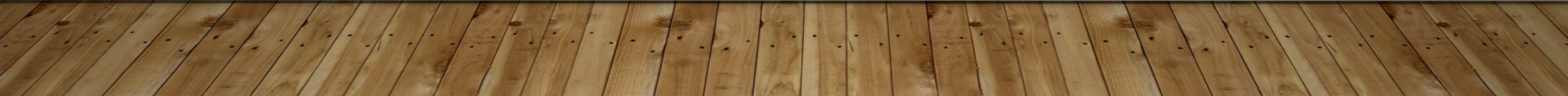 It is a set of commands and instructions written in one of the special computer languages (programming languages), which directs the computer to implement a set of steps to solve a specific problem or implement a specific task. 
The hardware does not work without the software. The software directs the CPU to receive data from the different input units, perform the required operations on them, and output the results and information to the different output units, as shown in Figure (3 -1).
What is softwareThe software represents the link between the human and the computer. there are now millions of software.so, due to its importance in our daily life and its rapid spread.
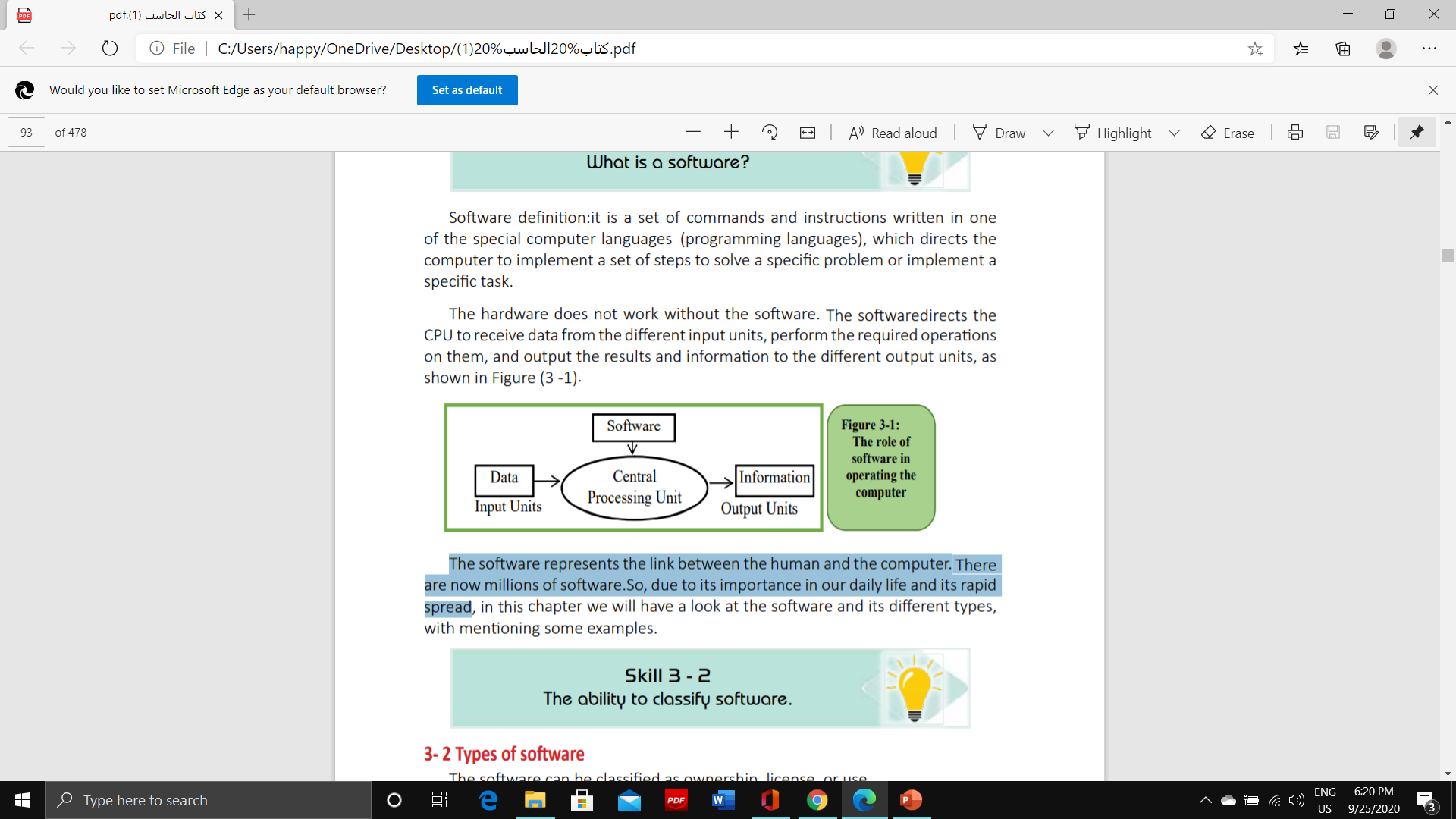 1- Types of software in terms of ownership and licensing
Types of software The software can be classified as ownership, license, or use.
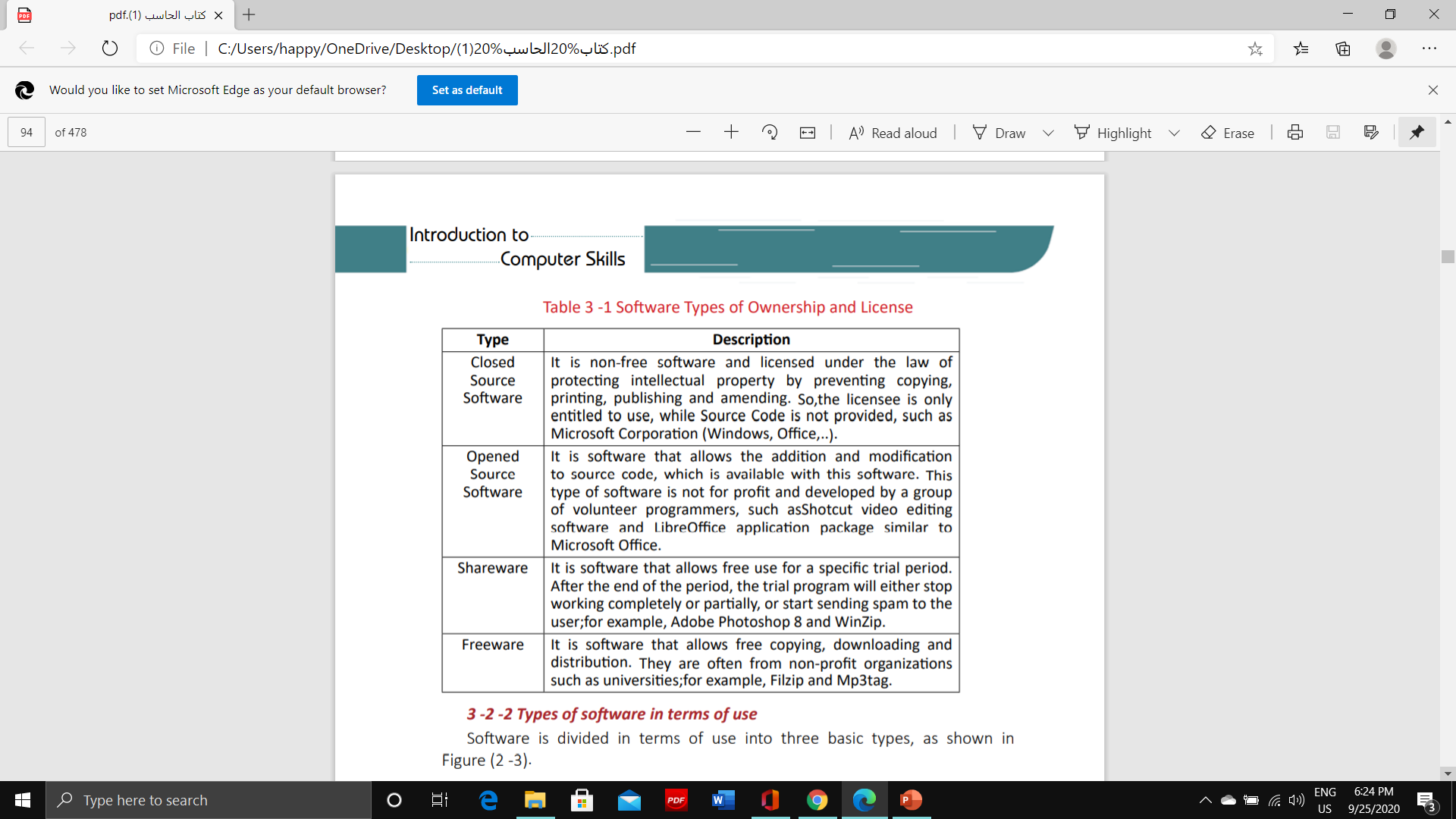 Types of software The software can be classified as ownership, license, or use.
2-Types of software in terms of use
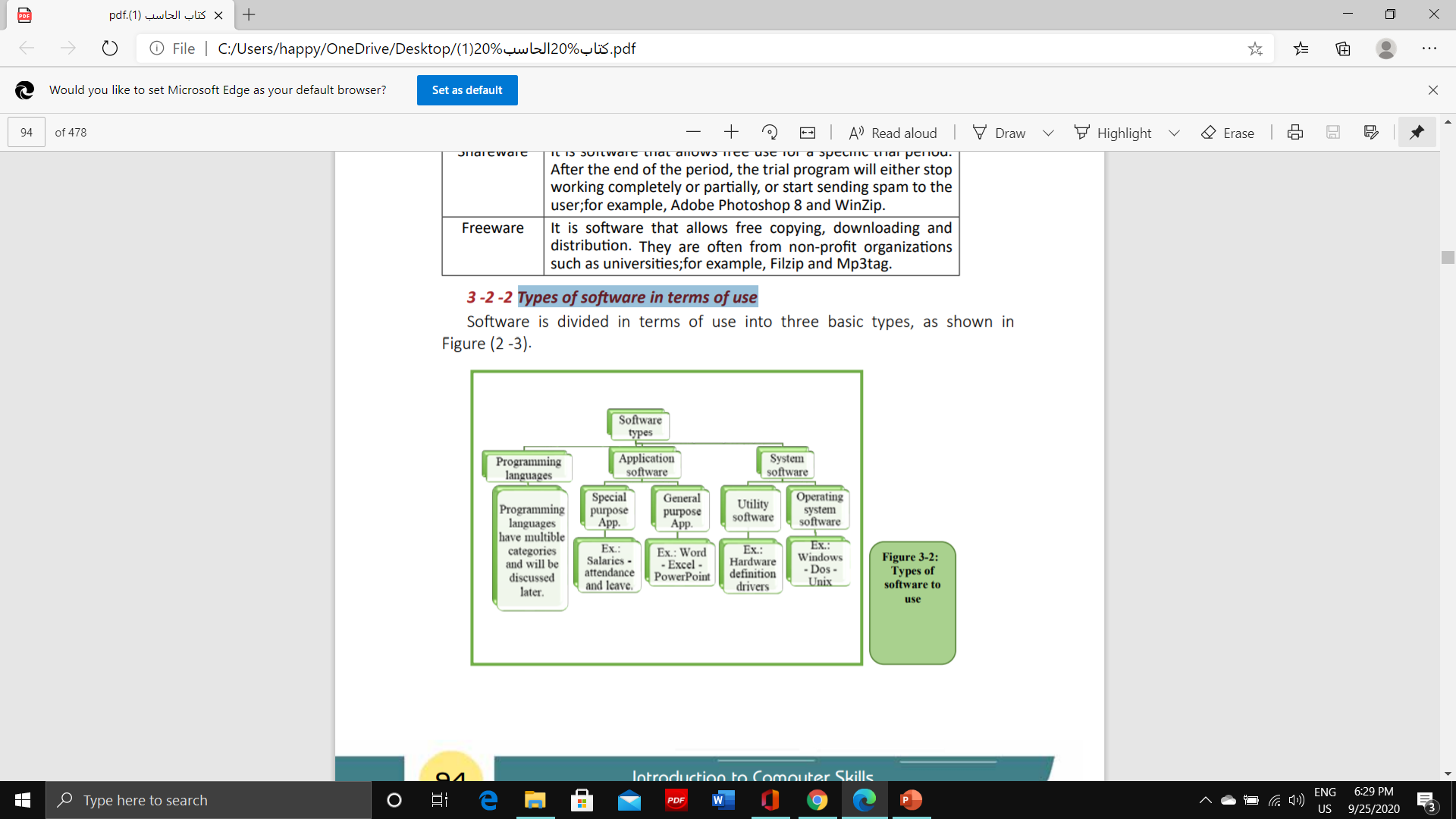 Systems software Systems software definition
It is a set of software that controls the operation and management of computers, peripherals and other programs efficiently and easily, and takes advantage of all components to implement the needs of the user. It is developed by computer manufacturers or other international companies. 

Systems software can be divided into two types:-
Operating System Software 
Utility Software
Distinguishing between types of systems softwares
Operating systems
One of the most important basic software that a computer needs in order to operate is the Operating System (OS). 
Operating system definition: A set of programs responsible for operating and managing all computers and physical components of the computer, as well as providing an interface (communication) between the user and these components. The operating system can be considered the general manager of the computer. It receives data and commands from the user or from other software and then stores them temporarily and sends them to the processor for processing and implementation, and then takes the results from the processor and sends them to storage units or to different output units. Without the operating system, the computer stops working completely. Figure (3- 3) shows the relationship among the operating system, computer, user software, and components.
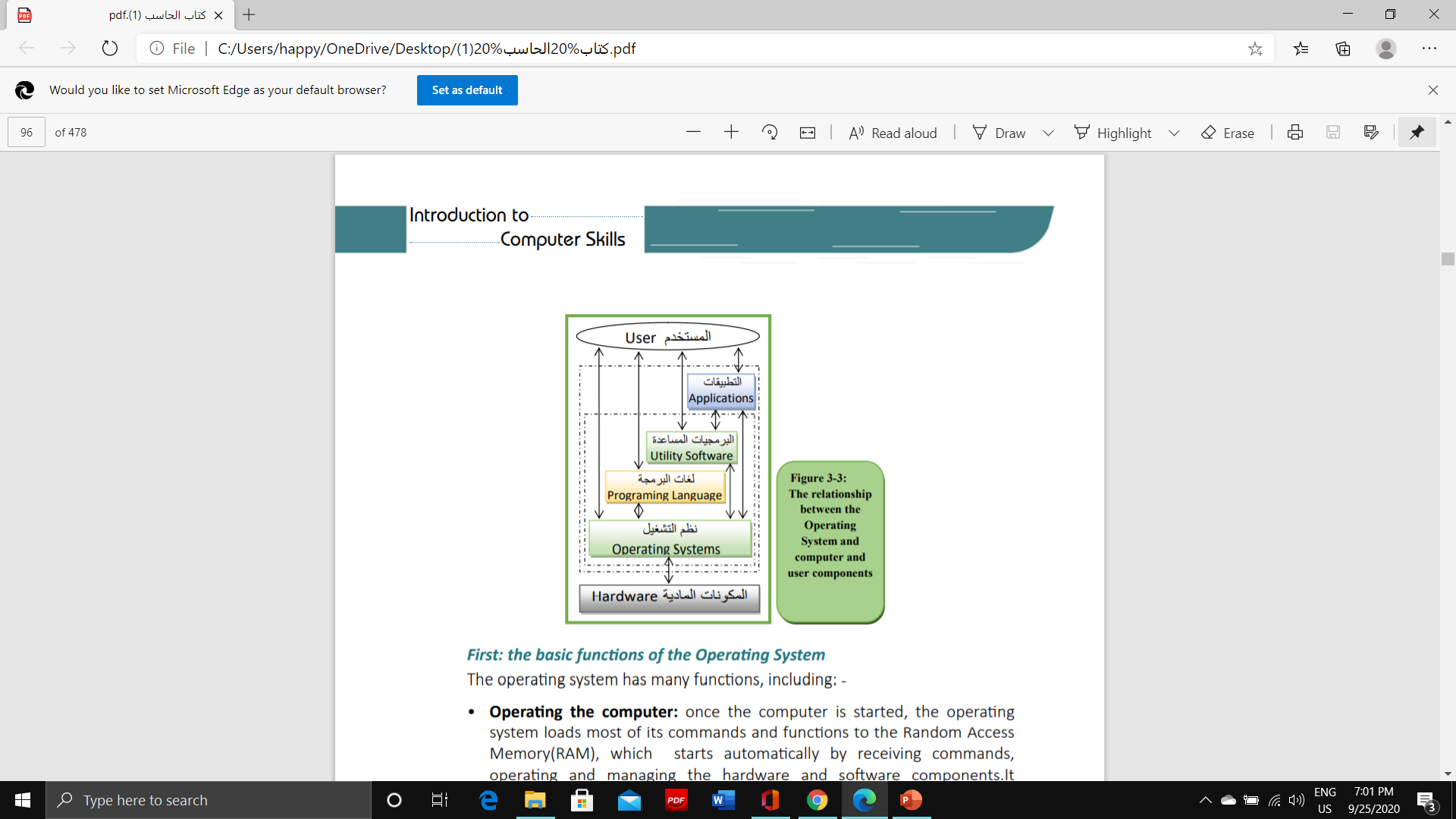 Operating the computer: once the computer is started, the operating system loads most of its commands and functions to the Random Access Memory(RAM), which starts automatically by receiving commands, operating and managing the hardware and software components.It continues to work within memory until the moment of closure.

 User Interface: it is an interactive interface between the user and the computer hardware and software components. 

Operations Management: the operating system, through managing operations, performs many tasks, including: starting or stopping the execution of the process, and maintaining the sequence of operations that the user needs from its beginning to its end.
First: the basic functions of the Operating System
Input and output management: this function includes many tasks, including: Providing access to input and output units when needed. 
 Memory management: the operating system, through memory management, performs many tasks, including: knowing the portion of the memory used by whom of the users and from which program, allocating the required space from the memory to implement other programs, freeing the memory after completing the implementation of the software to use it again, and the optimal use of memory and utilizingit. 
 Processor management: through this function, the operating system performs many tasks, including: allocating the processor or processors to perform the required tasks, scheduling tasks, setting and implementing priorities for the various operations, knowing the status of the operations that the processor performs and managing, and canceling the assignment of the processor when not needed.
First: the basic functions of the Operating System
Manage peripherals attached to the computer: printer, scanner, modem, etc. These devices are managed through many tasks, including: checking and knowing all the devices connected to the computer, operating these devices and optimal coordination among them, allocating the operations that these devices will implement, and canceling the allocation after implementation. 
 File management: file management is done through many tasks performed by the operating system such as: tracking files and knowing where to store and use them,Providing many operations such as copying, saving, opening, etc, and Knowing the software that you can run and benefit from. 
Run other software and link it to the user and computer components.
First: the basic functions of the Operating System
Securing and protecting data and software: such as creating a username and password to protect the device, software and data;from who are not authorized to interact with the device.
 Operation control: operation is monitored through several tasks, including: determining the time between service request and hardware implementation, identifying the usersof devices from both users and programs, and providing the user with reports on the operation of programs and data he uses. 
 System maintenance: it is done through many procedures, including: detecting some errors as they happen, sending messages to the user or the system administrator to clarify the problem, and help with the solution.
First: the basic functions of the Operating System
Second: types of Operating Systems
From the above one can conclude that there are many types of operating systems, including: - 
1. Single-User Single-Task Systems 
This system allows one user to run one program or perform one operation at the same time. If the user wants to run another program, the first program must be closed. For example, theDOS Operating System which is one of the oldest operating systems.
2. Single-User Multi-Task Systems
 These systems allow one user to run more than one program at the same time, navigate and share data between them. These systems are the most used now, especially on personal computers and workstations, such as Windows and Mac OS.
Second: types of Operating Systems
3. Multi-User Single-Task Systems 
These systems allow more than one user to run each of them one program at the same time or everyone to share only one program. These systems are used with mainframes or servers, and each user has an input unit (keyboard and mouse) and an output unit (screen). This system is based on time-sharing on users such as Windows NT. These systems are characterized by the ease and speed of data modification and protection, and users benefit from dealing withvery fast devices. However, one of its disadvantages is that if the central computer or the server crashes, users stop working permanently, and the speed decreases as the number of users increases. 
4. Multi-user Multi-Task Systems 
These systems allow more than one user to run and execute more than one process at the same time. It is the most powerful operating system available and used in supercomputers, central and medium computers. It is characterized by the participation of users of all components of the computer at the same time as the Unix operating system.
Second: types of Operating Systems
5. Real-Time Systems
Real-time operating systems are distinguished from other systems by high speed (measured in microseconds or part thereof) in receiving data and performing the required tasks. It is used in applications where the time factor is very influential and may contain functions specific to the application or the field used in it. These systems have become used in many fields, including medical, industrial, scientific, airport control, and robotics as a result of the rapid and significant development of communications technology and automatic control. Its disadvantage is that it is expensive.
 6. Network Operating Systems
Network operating systems are distinguished from other operating systems because they allow the management and sharing of networked devices, data, information, and programs to protect them from intrusion and others, as well as easy and fast access to the server or other devices. However, one of its disadvantages is the high cost of purchasing, operating, and maintaining the server; besides the server failure causes most of the network operations to stop. Examples of network operating systems include Microsoft Windows Server 2012, Unix, and Novell.
Second: types of Operating Systems
7. Distributed Operating System 
Distributed operating systems work with multiple central or independent processors, where they manage these wizards, coordinate, and distribute tasks and operations among them. Also, they are characterized by high speed and efficiency as a result of assigning tasks to processors;and if a malfunction occurs in one of the processors, it does not affect the rest. One of its drawbacks is that it is very expensive. 
8. Mobile and Smart Devices Operating System 
These systems feature the provision of many services and applications such as calls, calls over the Internet, video calls, voice messages, web browser, e-mail, music player, support for social networking programs, and others.
Second: types of Operating Systems
Currently,there are many operating systems, as mentioned before, some of which are for a personal computer, some are for networks, and some are for smart devices and smartphones. The most popular operating systems are Windows, Linux, Mac, Unix, Android, iPhone, and Windows Phone.
Third: examples of Operating Systems
Windows 
Windows operating systems have become the most widespread and used around the world because of its easy, simple, and multifunctional graphical user interface, as well as it supports running most applications and video games. However, one of its drawbacks is that it is not free. In this book, we will study Windows10 OS. 
2. DOS 
One of the first personal computer operating systems to work on IBM devices and Intel processors, which is an acronym for Disk Operating System. It emerged in 1981. It has the advantage that it allows the user to deal directly with computer components. Among its disadvantages is that it is a single-user single-task operating system, and also uses the linear interface method via the command page and keyboard, which results in many errors
Third: examples of Operating Systems
3. Mac 
Mac OS is designed to deal with Apple Macs, as Apple produced it in 1984 to deal only with its devices, but recent versions such as 8 and 9 can run applications and programs compatible with DOS and Windows. It is the first operating system to provide a graphical user interface with full support for the Arabic language. It is the most powerful operating system that supports printing and desktop publishing services. 
4. Linux 
The Linux operating system, LINUX, is one of the most popular systems around the world. It is an open-source system with an easy graphical interface in most languages of the world, and it depends on the Linux operating system which is similar to it. The first version of Linux was in 1992, then various versions rolled out; the latest version was Linux3.9.6. It works on all types of computers (supercomputer, mainframe, central, personal, networks and smartphone devices). It is usually used in distributed systems networks. Its logo is the penguin.
Third: examples of Operating Systems
5. Android 
It is a special operating system for smart devices and tablets and is based on the Linux operating system. It was developed by a number of companies such as Google and others. The first release was Android1.0 in 2008. The latest release is now Android4.2.2.
 6. IOS 
An operating system for Apple mobile phones and devices, which is a multitasking operating systems. The current version is 7.
Third: examples of Operating Systems
Definition of Utility Software: It is a set of accompanying and auxiliary software for the operating system that helps and facilitates dealing with the computer, its hardware and software components, managing and increasing the efficiency of its operation. They are user and system service programs.
There are many utility programs and can be divided into two parts: -
 • Utility software that comes within the operating system, such as the set of programs in a window or Control Panel within the Windows operating system (Ex.: search for files, view pictures, backup files, manage disk, and attached devices to the computer, etc.). This software is sometimes called utility tools.

 • Software purchased separately and installed on the device.
Utility Software
1.Anti-Virus / Firewall :they are programs used to detect and remove harmful viruses and malware from the computer, as well as to protect from them and prevent their infiltration into the computer. There are many and varied programs used in this field, including:- antivirus programs, such as Norton 360 and Microsoft Defender; antispyware programs, such as Spyware Doctor; Intrusion prevention programs, and data and hardware protection, such as Firewall. We will explain in detail in a next chapter methods of data security and protection, as well as types of viruses and malware, and how to use Microsoft Defender. 
2. Uninstall Programs: It is software used to completely remove a program on a computer and all files and data related to it from the device. It is one of the utility software that comes within the operating system. There are also other programs that can be purchased and installed on the device that remove the software and clean the device from unimportant and neglected programs (Uninstall and Clean Programs) such as CCleaner or Tune-up Disk Cleaner.
thisutility software.
3. Device Drivers :All devices or units that are connected to the computer (such as the printer, sound card, CD player,and scanner) must be defined for the device: its type, how to operate it, manage it, and everything related to it. This is done through the program of identification and management of the device that often comes with the device, at the time it is bought, or downloading it from the internet. This program is installed on a computer once when the device is first used. Modern versions now contain a number of device drivers for popular accessories.
4. File Compression Programs: This software is used to reduce the size of files when they are stored (to provide the required storage space) or when sending files. Some times, large files are difficult to send andrequirecompression first. There are many programs used for such purposes, such as WinZip for Windows or DMG for Mac. This software compresses files in various formats to reduce their size. These compressed files are used only after decompressing with the help of this software again.
thisutility software.
As mentioned earlier, the computer only deals with the machine language (a set of digital codes consisting of zero and one). This was the first language in which a person dealing with a computer. The machine language was complicated and difficult to use, so a number of Programming languages were developed for dealing with computers. 
Definition of the programming language: It is a set of symbols, signs, special words, or reserved words and the rules for communicating with the computer. Each programming language has its own program that translates everything written in this language (Source Code) to the machine language for the computer to understand and implement. The programmer writes his program using this language with a text editor program (some languages have its own editor such as C ++, and some use any general editor such as HTML). Next, the compiler or interpreter program is used to convert it into machine language code; called the Executable Code, to be executed at any time.
Programming Language
Compiler:
 a program that translates the source program into a program in machine language at once provided that there are no spelling or grammatical errors in the language in the source program as in Figure 3 -4.
Types of Programming Languages Compilation Programs
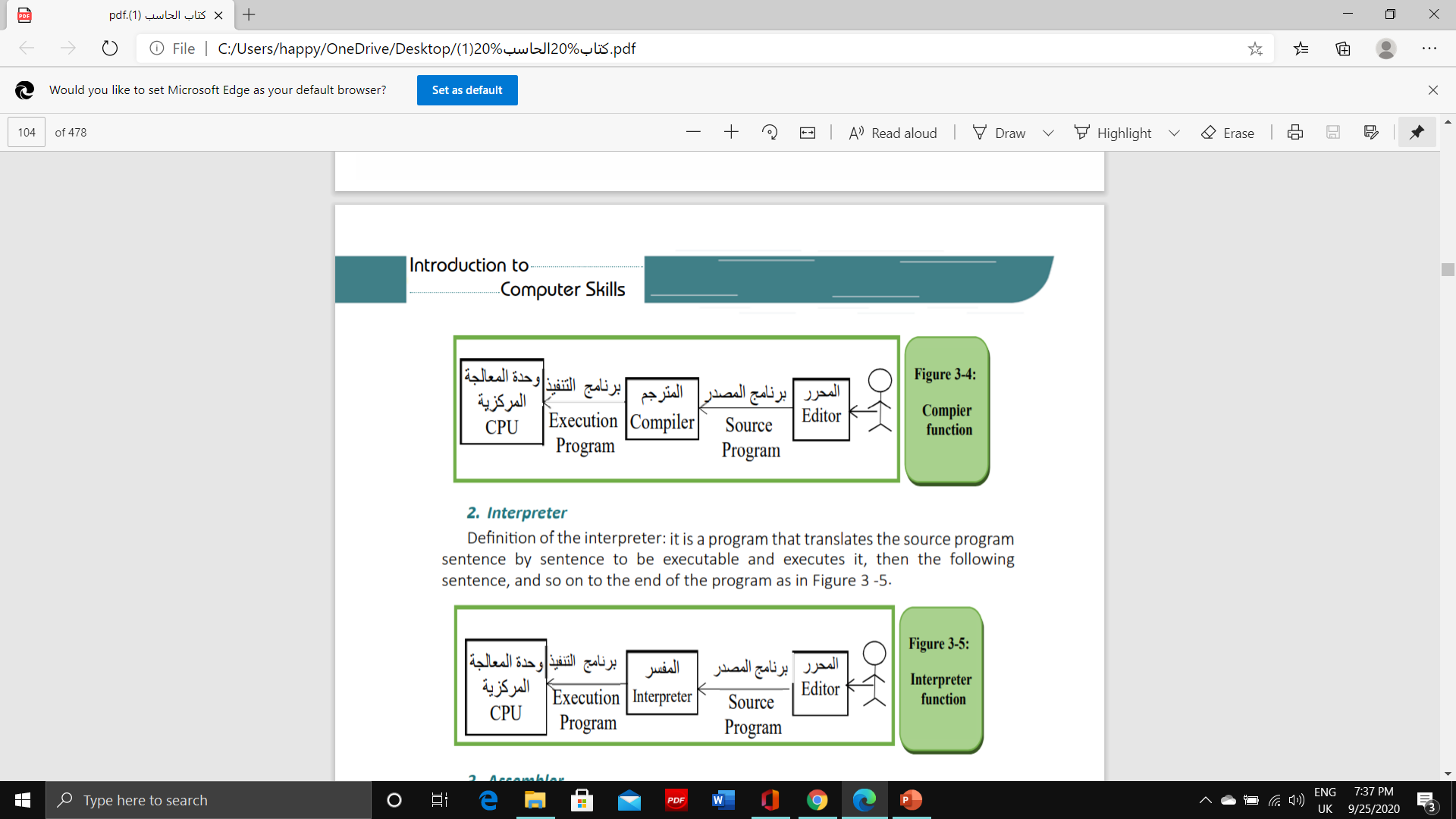 2. Interpreter: 
it is a program that translates the source program sentence by sentence to be executable and executes it, then the following sentence, and so on to the end of the program as in Figure 3 -5.
Types of Programming Languages Compilation Programs
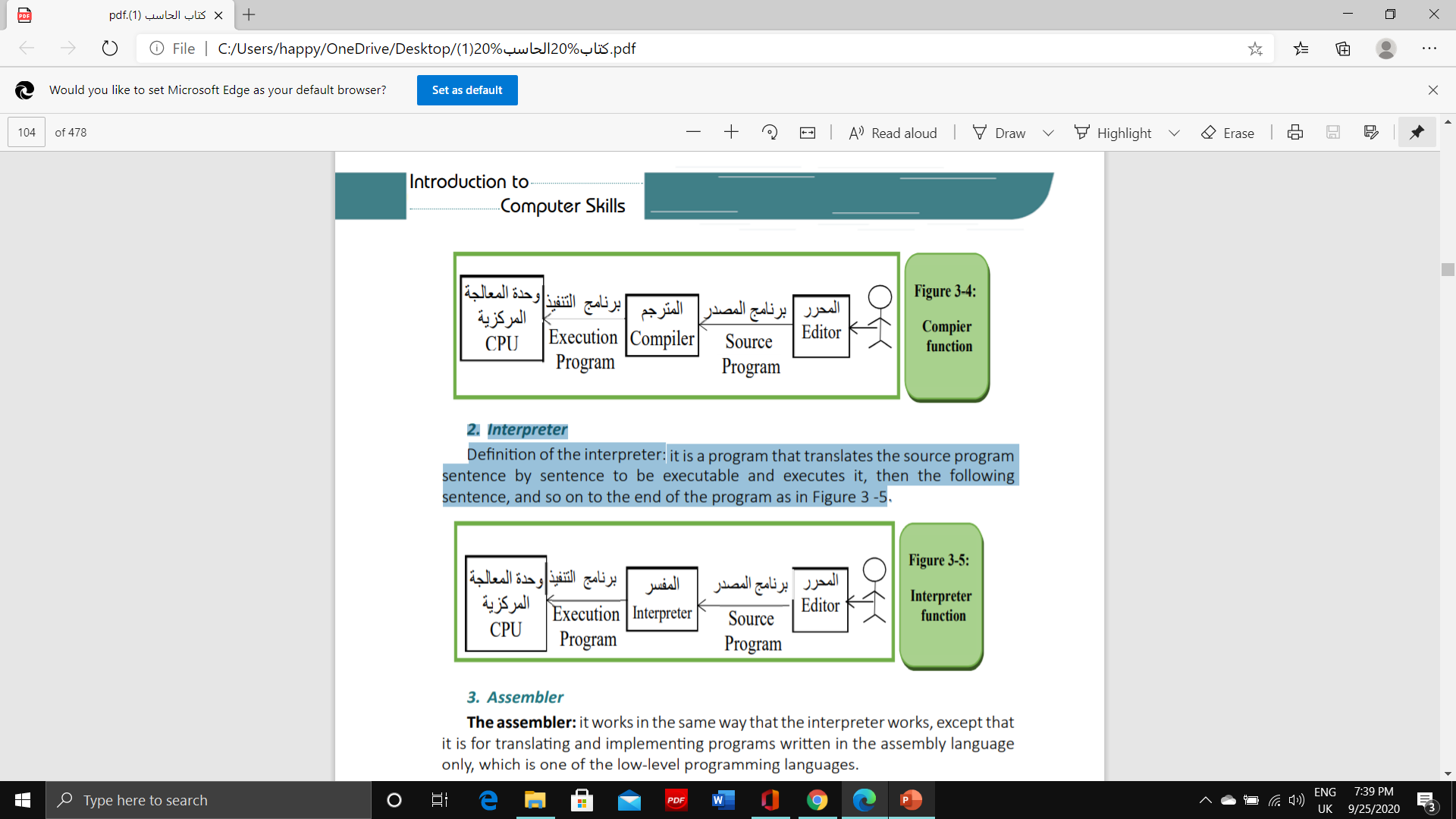 3. Assembler : 
it works in the same way that the interpreter works, except that it is for translating and implementing programs written in the assembly language only, which is one of the low-level programming languages. 
There are a number of common functions between the compiler and the interpreter program, including:
 • Ensure that the source program is free of spelling and grammatical errors. 
• Converting the error-free source program to a program written in machine language.
Types of Programming Languages Compilation Programs
There is no specific or approved classification for programming languages, but there are several classifications depending on the method of implementation or the proximity and distance from the human language, use, or other factors:
First: 
According to the method of implementation Programming languages are divided into languages that use: - 
Assembler, it is only one language; the assembly language
 Interpreter, such as Basic 
Compiler, such as C ++ 
Compilers and interpreters together, such as C #.
Classifications of programming languages
Second: 
in terms of its proximity to human language or machine language. It is divided into four sections as in Figure 3 -6:
Classifications of programming languages
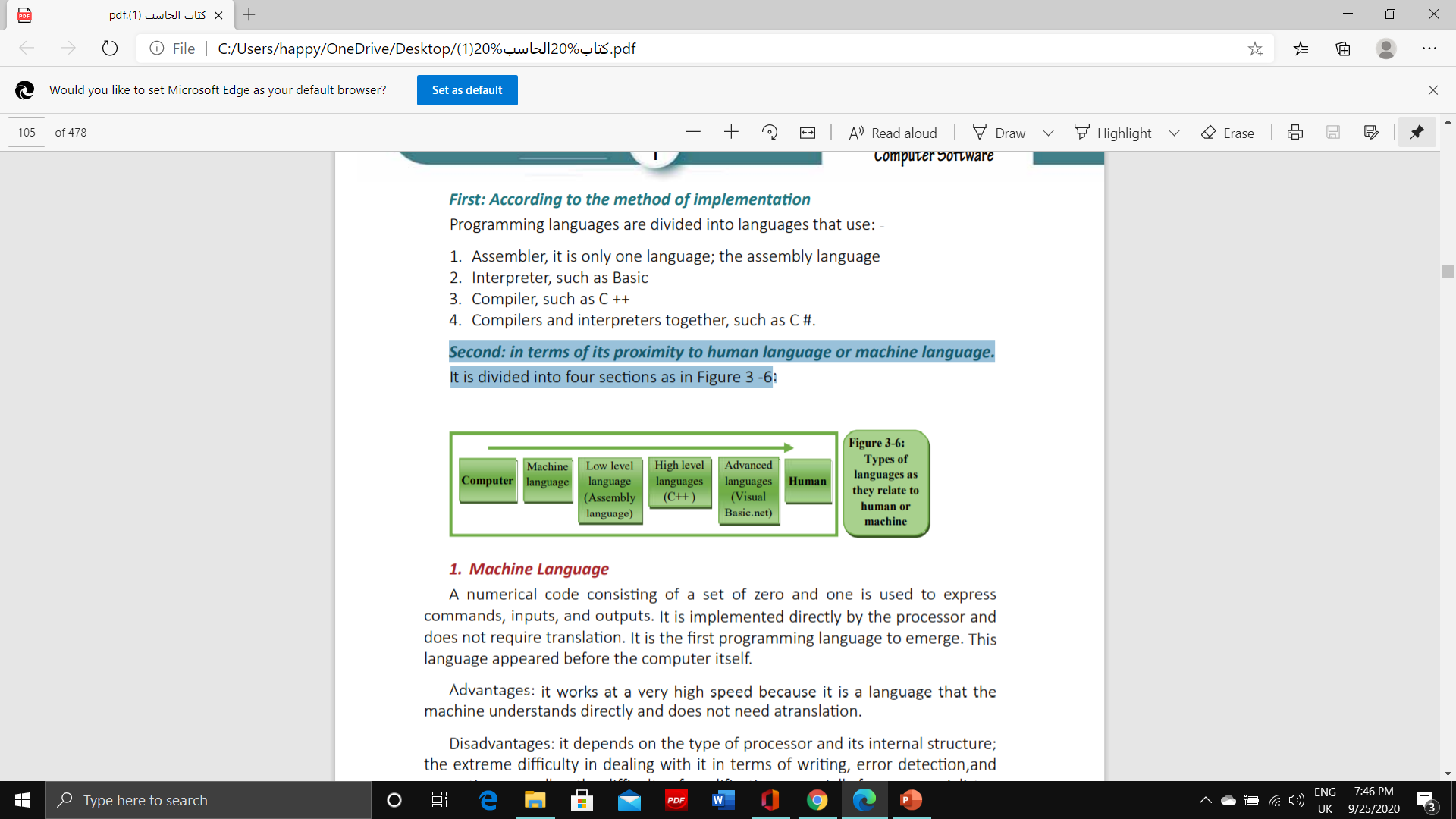 Machine Language A numerical code consisting of a set of zero and one is used to express commands, inputs, and outputs. It is implemented directly by the processor and does not require translation. It is the first programming language to emerge. This language appeared before the computer itself. Advantages: it works at a very high speed because it is a language that the machine understands directly and does not need atranslation. Disadvantages: it depends on the type of processor and its internal structure; the extreme difficulty in dealing with it in terms of writing, error detection,and correction, as well as the difficulty of modification, especially for non-specialists. 
Low-Level Language It is far from the human language and is somewhat close to machine language, such as the assembly language or symbols, which is a development of machine language. Advantages:directly access and dealwith hardware; speed of execution, and therefore it is still used so far in real-time and control applications; and does not need a computer with high specifications.
Classifications of programming languages
Disadvantages:
 • A language that depends on processor type, so: 
	• A program written on a device may not work in another       	device. 	
	• The programmer should know the internal structure of 	the processing unit and how it works. 
• Difficulty to deal with it (writing, understanding, and modifying the program) because it uses symbols. 
• The programmer needs to write a number of instructions to do a simple command.
 • The programming error may damage the device because it deals directly with the hardware.
Classifications of programming languages
3. High-Level Language Languages
 close to the human language,as they use the vocabulary of the human language and the arithmetic and logical symbols. Therefore, a nonspecialist can read and understand a large part of it, such as C, Basic, and C ++.
 Advantages: 
• Ease of writing, reviewing, understanding, and modifying programs. • Does not require familiaritywith the internal CPU installation or how it works. 
Disadvantages: 
• It needs special specifications of the computer in terms of processor speed and memory. 
• Slower execution than machine language or low-level languages.
Classifications of programming languages
4. Advanced Level Language 
There are two types of advanced languages: - 
Visual programming languages: languages with graphical environments, where the programmer selects the formats it needs to create its program. The language then directly writes the code. Thus, it is possible to make a complete program without writing any code, such as Visual Basic.
 2.    Descriptive programming languages: Languages that ask the user to describe what he wants from the program and the required result without exposure to the steps necessary to achieve the required, such as languages that deal with databases (SQL query language) and the Internet programming language HTML.
Classifications of programming languages
Advantages: 
• The closest languages to a natural human language. 
• Lack of written code compared to the previous types
 • Easy to learn and understand from non-specialists. 
Disadvantages:
 • It needs special specifications of the computer in terms of processor speed and memory. 
• Slower execution than previous languages. 
Third: in terms of usage, it is divided into: 
General usage languages: used to write all kinds of programs and applications, such as C and Java. 
2. Special languages such as Internet programming languages HTML and PHP, and database programming languages SQL and others.
Classifications of programming languages
Man now uses computers in all aspects of life (scientific, social, practical, entertainment, and others) through a set of ready-made software called the Application Software.
Definition of application software: 
It is a group of programs that help the user to accomplish specific useful tasks. 
Application software is divided into general-purpose application software and special-purpose application software. Below we will explain these two types.
Application software
Definition of general-purpose application software: it is a set of programs that help the user by providing a set of ready-to-use tools to implement what he wants. 
There are several pictures of general-purpose application software: 
A small program that is used to help carry out a specific task such as a web browser program.
A group of small programs that are linked together to perform a specific task, such as antivirus software 
 A set of independent programs (called a software package) to perform a set of different tasks. Each program can be used separately to perform a specific task. More than one program can also be used to perform a set of joint and integrated operations on data, such as the Microsoft Office suite (consisting of a word processing program, electronic tables program, slide viewer, etc.). 
Table 33- shows some general-purpose applications.
General purpose application software
General purpose application software
General-purpose application software has many advantages:
Ease of use because it contains more than one mean ofhelp (graphical user interface, Help service, communication and technical support via e-mail, and others). 
Somewhat cheap compared to special-purpose applications. • Many programs are available to perform the same purpose (such as the application of electronic tables processing, there are Excel and Lotus 123 ...). 
 Increased reliability because these apps have already been tested and used. 
The general purpose application software has some disadvantages:
• It may need a lot of storage space. 
• The user's needs may
Special purpose application software
This type of application software is designed and built to carry out specific tasks and is used only for the purpose for which it was designed. They are programs designed according to the request and needs of the user. Examples are library management software, pharmacy management, accounts, and inventory or corporate personnel management, payroll, flight reservations and ticket management, and many more. 
Characteristics of application software for special purposes:
  Ease of use because it is custom-made. 
 Small in size because it carries out specific and special tasks. 
 Executes required operations and tasks with high speed and accuracy. The special-purposes application software also has some disadvantages:
It is very expensive because it is specially designed for a specific purpose (according to the user's request).
 It must be tested in practice first before use. 
 It may take time to design and implement it.
End of chapter 3